Silvio Cesare <silvio.cesare@gmail.com>
Detecting Bugs In Binaries Using Decompilation and Data Flow Analysis
Who am I and where did this talk come from?
Ph.D. Student at Deakin University
Book Author
This talk covers some of my Ph.D. research.
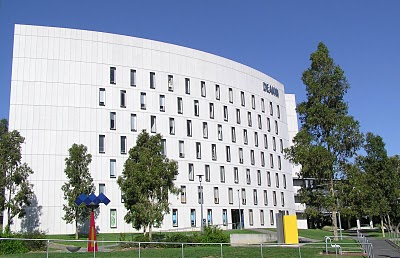 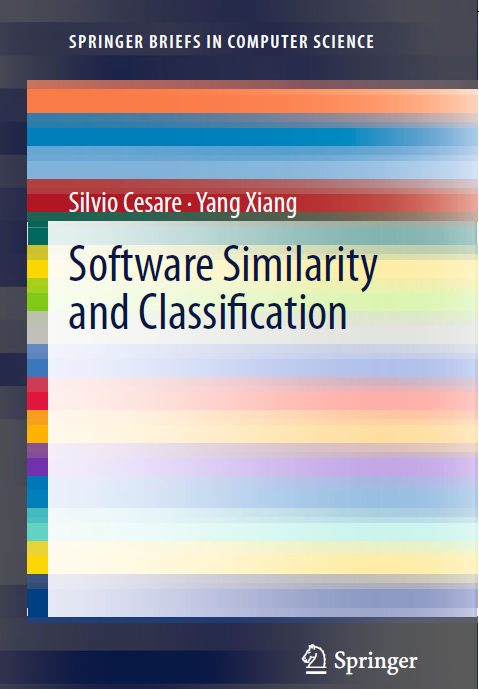 Introduction
Detecting bugs in binary is useful
Black-box penetration testing
External audits and compliance
Verification of compilation and linkage
Quality assurance of 3rd party software
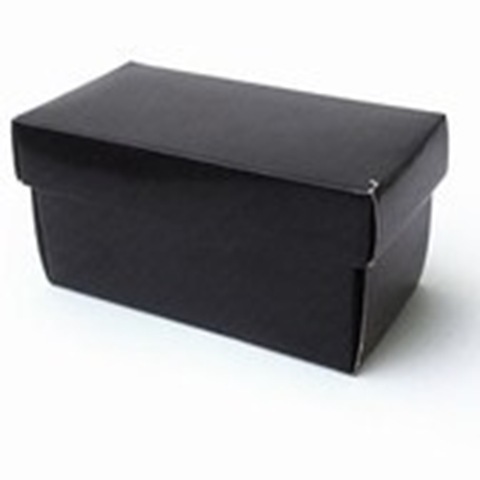 Innovation in this work
Performing static analysis on binaries by:
Using decompilation
And using data flow analysis on the high level results
The novelty is in combining decompilation and traditional static analysis techniques
Formal Methods of Program Analysis
Theorem Proving 
Abstract Interpretation 
Model Checking 
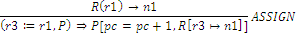 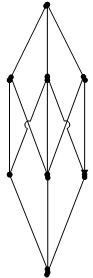 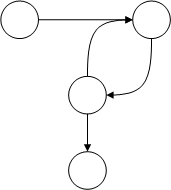 Outline
Decompilation
Data Flow Analysis
IL Optimisation
Bug Detection
Bugwise
Future Work and Conclusion
Terminology (1)
Control Flow Graphs represents control flow within a procedure
Intraprocedural analysis works on a single procedure.
Flow sensitive analyses take control flow into account
Pointer analyses can be flow insensitive
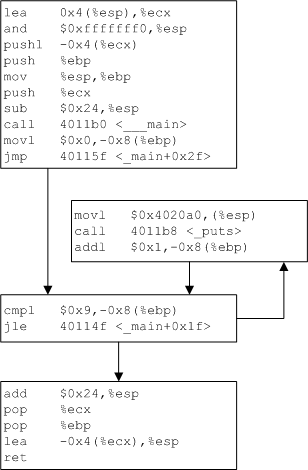 Terminology (2)
Call Graphs represents control flow between procedures
Interprocedural analysis looks at all procedures in a module at once
Context sensitive analyses take into account call stacks
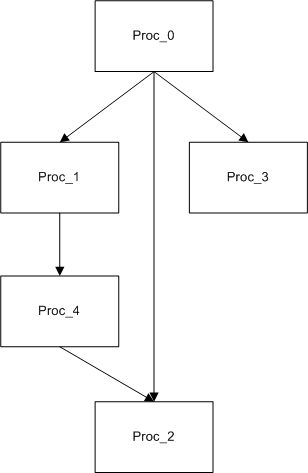 Proc_0
Proc_1
Proc_4
Proc_2
Proc_0
Proc_2
Proc_0
Proc_3
Decompilation
Decompilation overview
Recovers source-level information from a binary
Approach
Representing x86 with an intermediate language (IL)
Inferring stack pointers
Decompiling locals and procedure arguments
Wire – An Formal Language for Binary Analysis
x86 is complex and big 
Wire is a low level RISC assembly style language
Translated from x86
Formally defined operational semantics
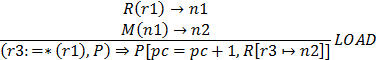 The LOAD instruction implements a memory read.
Wire – Equivalence of Dead Code Insertion Obfuscation
Stack Pointer Inference
Proposed in HexRays decompiler - http://www.hexblog.com/?p=42
Estimate Stack Pointer (SP) in and out of basic block
By tracking and estimating SP modifications using linear equalities
Solve.
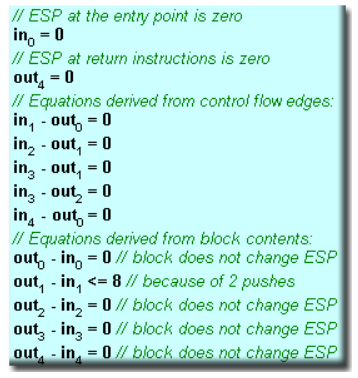 Picture from HexRays blog.
Local Variable Recovery
Based on stack pointer inference
Access to memory offset to the stack
Replace with native Wire register
Imark	($0x80483f5, , )
AddImm32	(%esp(4), $0x1c, %temp_memreg(12c))
LoadMem32	(%temp_memreg(12c), , %temp_op1d(66))
Imark	($0x80483f9, , )
StoreMem32(%temp_op1d(66), , %esp(4))
Imark	($0x80483fc, , )
SubImm32	(%esp(4), $0x4, %esp(4))
LoadImm32	($0x80483fc, , %temp_op1d(66))
StoreMem32(%temp_op1d(66), , %esp(4))
Lcall	(, , $0x80482f0)
Imark	($0x80483f5, , )
Imark	($0x80483f9, , )
Imark	($0x80483fc, , )
Free	(%local_28(186bc), , )

Procedure Parameter and Argument Recovery
Based on stack pointer inference
Offset relative to ESP/EBP indicates local or argument
Arguments also live registers on procedure entry
Free	(%local_28(186bc), , )
Imark	($0x8048401, , )
Imark	($0x8048405, , )
Imark	($0x8048408, , )
PushArg32	($0x0, %local_28(186bc), )
Args	(, , )
Call	(, , *0x30)
Data Flow Analysis
Data Flow Analysis overview
Data Flow Analysis (DFA) reasons about data
DFA is conservative
It over-approximates
But should not under-approximate
DFA is what an optimising compiler uses
Analyses
Reaching Definitions
Upwards Exposed Uses
Live Variables
Reaching Copies
etc
Monotone Frameworks
Models many data flow problems
Sets of data entering (in) and leaving (out) of basic blocks
Set up equations (forwards analysis)
Data entering or leaving basic block is initialised
Transfer function performs action on data in a basic block


Join operator combines predecessors in control flow graph
Reaching Definitions Example
A reaching definition is a definition of a variable that reaches a program point without being redefined.
A Framework for Data Flow Analysis
Forwards and backwards analysis
Initialise in, out, gen, kill sets for each BB.
Transfer function (forward analysis) is defined as:

Join operator is Union or Intersection.
Reaching Definitions
Gen and Kill sets
gen[B]	= { definitions that appear in B and reach the end of B}
kill[B]	= { all definitions that never reach the end of B}
Initialisation
out[B]	= gen[B]
Confluence Operator
Join	= Union
in[B]	= U out[P] for predecessors P of B
Upward Exposed Uses
The uses of a definition
Gen and Kill sets
gen[B]	= { (s,x) | s is a use of x in B and there is no definition of x between the beginning of B and s}
kill[B]	= { (s,x) | s is a use of x not in B and B contains a definition of x}
Initialisation
in[B]	= {0}
Confluence Operator
Join	= Union
out[B]	= U in[S] for successors S of B
More Data Flow Problems
Live Variables
A variable is live if it will be subsequently read without being redefined.
Reaching Copies
The reach of a copy statement
More DFA analyses used in optimising compilers
Available expressions
Very busy expressions
etc
An Iterative Solution
Initialise
Apply transfer function and join.
Iterate over all nodes in the control flow graph
Stop when the nodes’ data stabilise
A “Fixed Point”
A Logic-based Solution
Data flow can be analysed using logic
Datalog is a syntactic subset of prolog
Represent analyses and solve
Reach(d,x,j):-	Reach(d,x,i),
			StatementAt(i,s),
			!Assigns(s,x),
			Follows(i,j).

Reach(s,x,j):-	StatementAt(i,s),
			Assigns(s,x),
			Follows(i,j).
Interprocedural Analysis
Dataflow analysis works on the intraprocedural CFG
So.. Make an interprocedural CFG (ICFG)
Replace Calls with branches
Replace Returns with branches back to callsite
Apply monotone analysis
IL Optimisation
IL Optimisation overview
Required to perform other analyses
Decompilation
Bug Detection
Reduces the size of IL code
Optimisations based on data flow analysis
Constant Folding and Propagation
Copy Propagation
Backwards Copy Propagation
Dead Code Elimination
etc
Constant Folding
Motivation - replace x=5 + 5 with x=10
For each arithmetic operator
If the reaching definition of each operand is a single constant assignment
Fold constants in instruction
Constant Propagation
Motivation – reduce number of assignments



If all the reaching definitions of a variable have the same assignment and it is constant:
The constant can be propagated to the variable
x=34
r=x+y
Print(r)
r=34+y
Print(r)

Copy Propagation
Motivation – reduce number of copies





For a statement u where x is being used:
Statement s is the only definition of x reaching u
On every path from s to u there are no assignments to y.
Or.. At each use of x where x=y is a reaching copy, replace x with y.
y=x
z=2
r=y+z
Print(r)
z=2
r=x+z
Print(r)

Backwards Copy Propagation
Motivation – reduce number of copies




In Bugwise, both forwards and backwards copy propagation are required.
x=34
y=4
r1=x+y
r2=r1
x=34
y=4
r2=x+y

Dead Code Elimination
Motivation – reduce number of instructions
For any definition of a variable:
If the variable is not live, then eliminate the instruction.
x=34	(x is not live)
x=10
Print(x)
x=10
Print(x)

Bug Detection
Bug detection overview
Decompilation
Transforms locals to native IL variables
Data Flow Analysis
Reasons about IL variables
When variables are used and defined
Bug Detection
getenv()
Use-after-free
Double free
getenv()
Detect unsafe applications of getenv()
Example: strcpy(buf,getenv(“HOME”))
For each getenv()
If return value is live
And it’s the reaching definition to the 2nd argument to strcpy()/strcat()
Then warn

P.S. 2001 wants its bugs back.
Use-after-free
For each free(ptr)
If ptr is live
Then warn
void f(int x)
{
	int *p = malloc(10);
	dowork(p);
	free(p);
	if (x)
		p[0] = 1;
}
Double free
For each free(ptr)
If an upward exposed use of ptr’s definition is free(ptr)
Then warn



2001 calls again
void f(int x)
{
	int *p = malloc(10);
	dowork(p);
	free(p);
	if (x)
		free(p);
}
Bugwise
Implementation
Built on my previous Malwise system
Malwise is over 100,000 LOC C++
Bugwise is a set of loadable modules
Everything in this talk and more is implemented
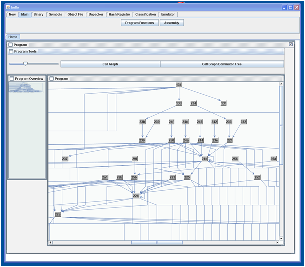 getenv() bugs results
Scanned entire Debian 7 unstable repository
~123,000 ELF binaries
30,450 not scanned.
85 bug reports
47 packages reported
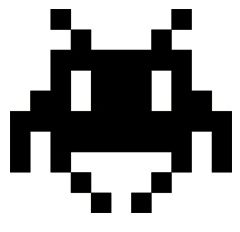 ELF Binary Sizes
Linear growth with logarithmic scaling plus outliers
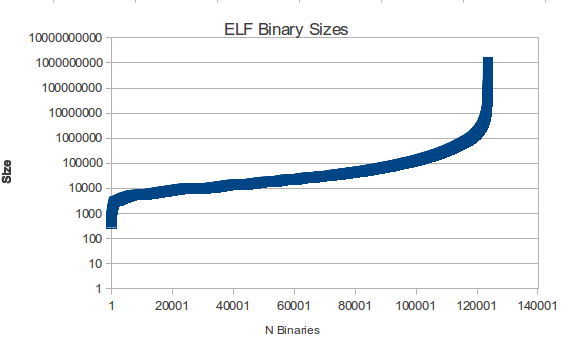 Cumulative getenv() bugs over time - sorted by binary size
Linear or power growth?
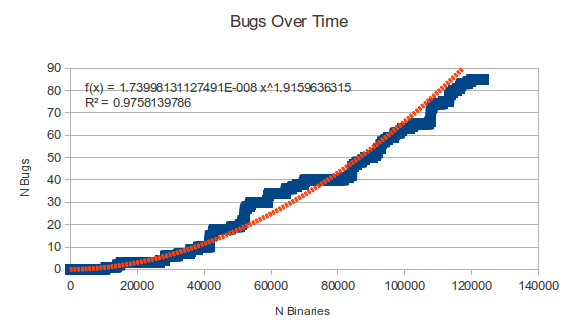 getenv() bug statistics
Probability (P) of a binary being vulnerable: 0.00067
P. of a package being vulnerable: 0.00255


P. of a package having a 2nd vulnerability given that one binary in the package is vulnerable: 0.52380
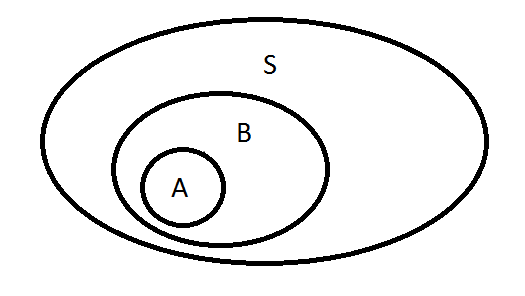 Conditional probability of A given that B has occurred:
Double free SGID games “xonix” in Debian 6
memset(score_rec[i].login, 0, 11);
  strncpy(score_rec[i].login, pw->pw_name, 10);
  memset(score_rec[i].full, 0, 65);
  strncpy(score_rec[i].full, fullname, 64);
  score_rec[i].tstamp = time(NULL);
 free(fullname);

  if((high = freopen(PATH_HIGHSCORE, "w",high)) == NULL) {
    fprintf(stderr, "xonix: cannot reopen high score file\n");
    free(fullname);
    gameover_pending = 0;
    return;
  }
Future work and conclusion
Future Work
Core
Summary-based interprocedural analysis
Context sensitive interprocedural analysis
Pointer analysis
Improved decompilation
Bug Detection
Uninitialised variables
Unchecked return values
More evaluation and results
Conclusion
Traditional static analysis can find bugs.
Decompilation bridges the binary gap.
Bugwise works on real Linux binaries.
It is available to use.
http://www.FooCodeChu.com
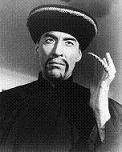